E
M
W
O
E
L
C
Shamima Nasrin Sonia
Presented by
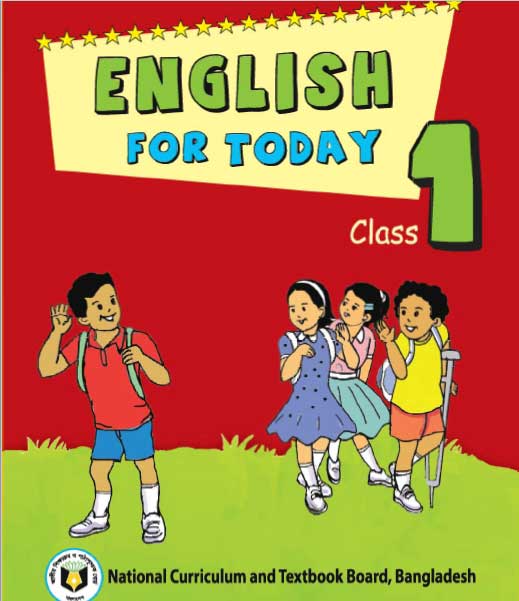 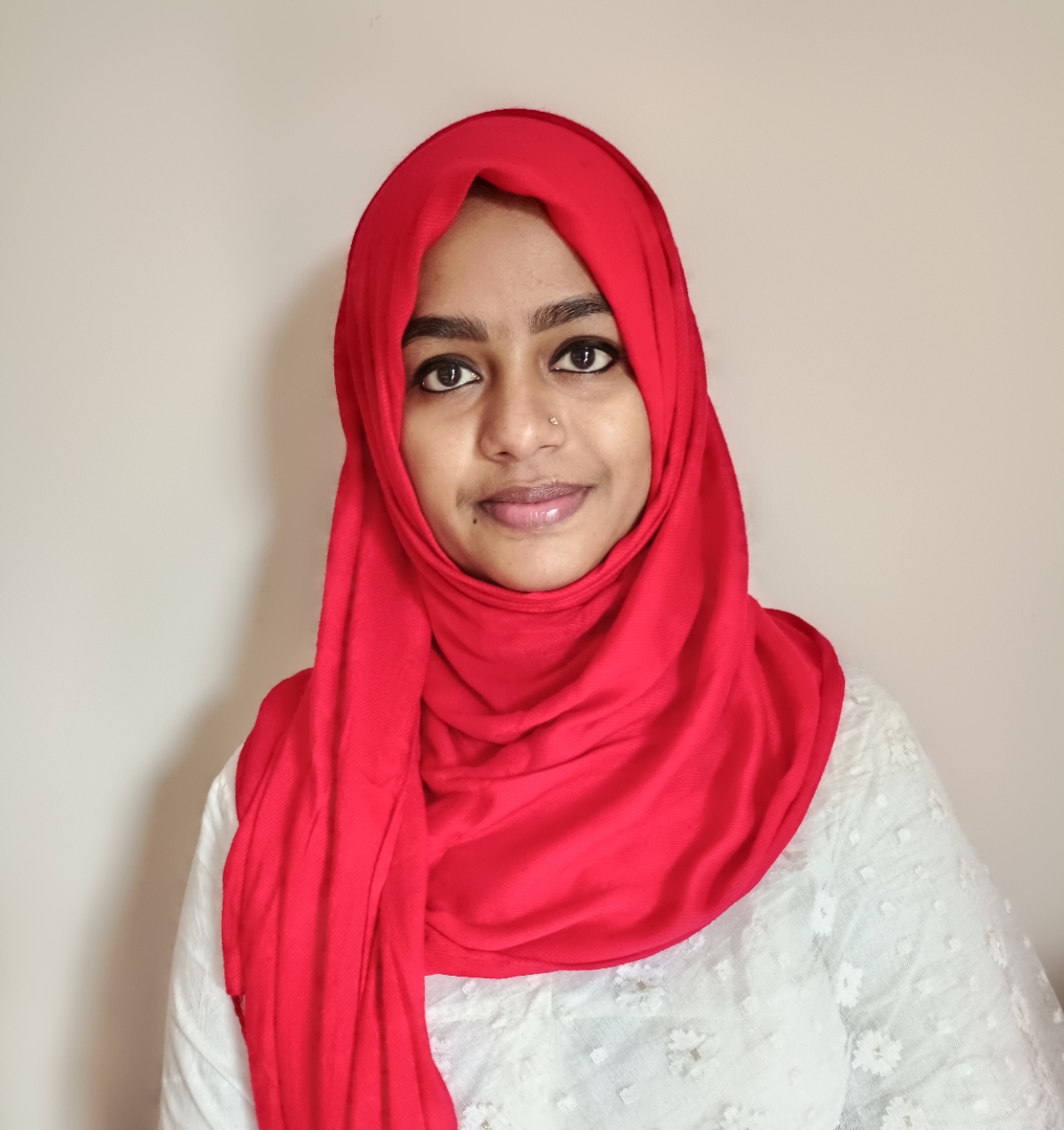 Class- One
Subject- English For Today
Unit- 29
Lessons: 4-6
Part- A
Shamima Nasrin Sonia
Assistant Teacher
Dokkin Gasua Govt. Primary School
Muladi, Barishal.
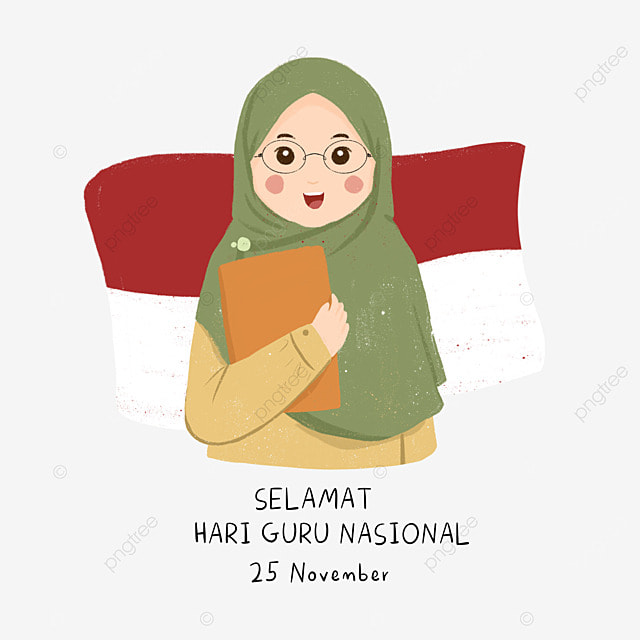 Greetings
Good morning, students.
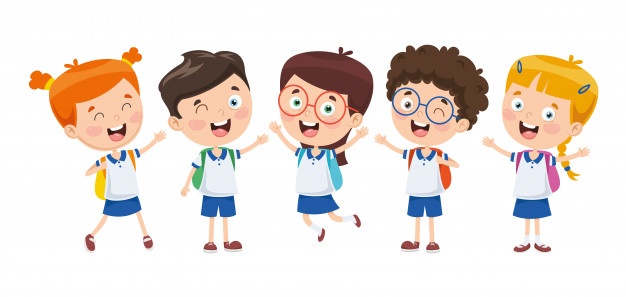 Good morning, teacher.
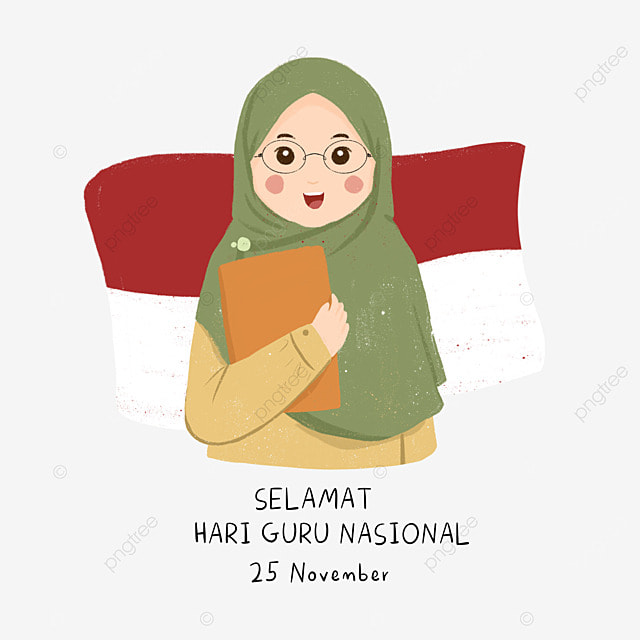 How are you, my dear little students?
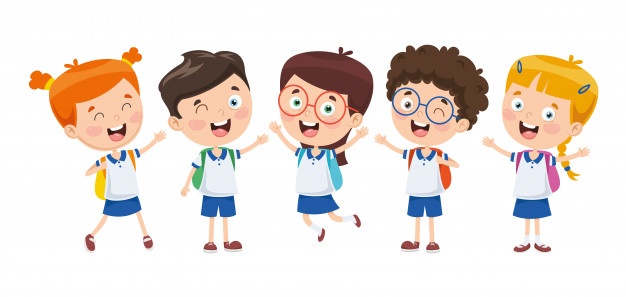 Fine, thank you, teacher.
Let’s see a video song
Shamima Nasrin Sonia
What do you see in the video?
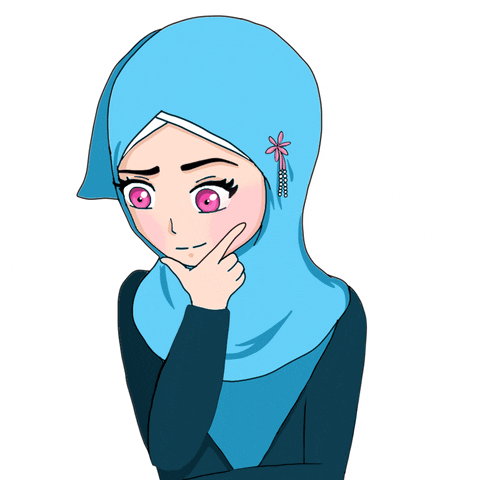 Alphabet
Today’s lesson 
is
“Alphabet”
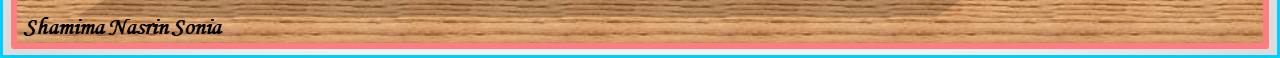 Shamima Nasrin Sonia
Learning outcomes
Students will be able to
Reading
1.2.1
Recognize and read the alphabet both small and capital. (non-cursive)
Writing
1.2.1
Write non- cursive capital and small letters.
Let’s know the meaning of new words.
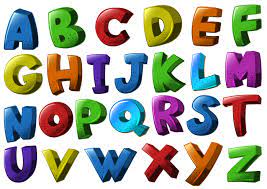 Alphabet
বর্ণমালা
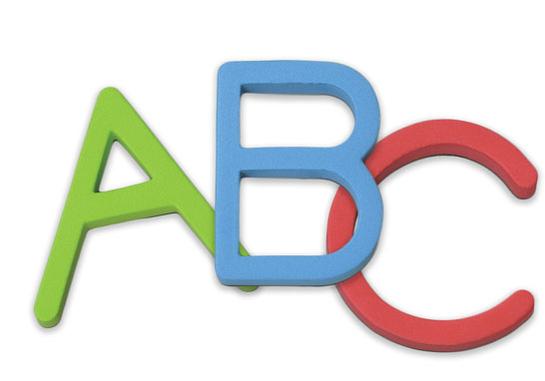 Letter
অক্ষর
Alphabet chart
What are you see in the picture?
Aa
Bb
Cc
Dd
Ee
Ff
Gg
Hh
Ii
Jj
Kk
Ll
Mm
Nn
Oo
Pp
Qq
Rr
Ss
Tt
Uu
Vv
Ww
Xx
Yy
Zz
Read the alphabet and help the dog to eat her food
A dog, dog’s food and capital letters
What are you see in the picture?
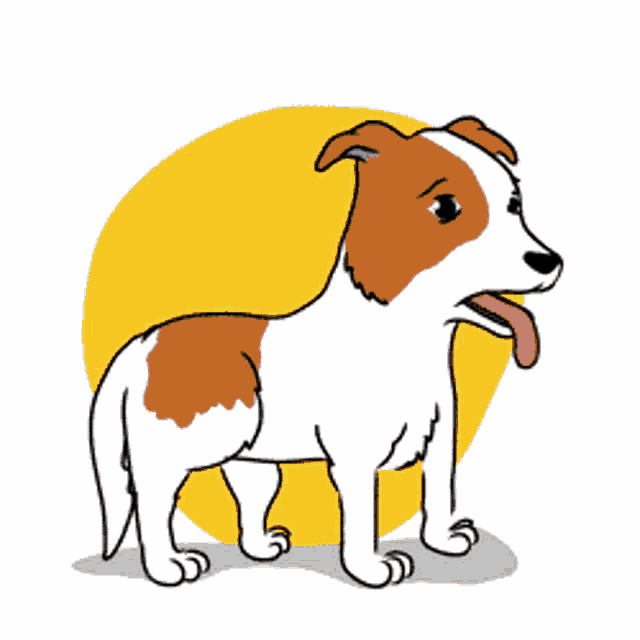 A
B
C
D
E
F
G
H
I
J
K
L
M
N
O
P
Q
R
S
T
U
V
W
X
Y
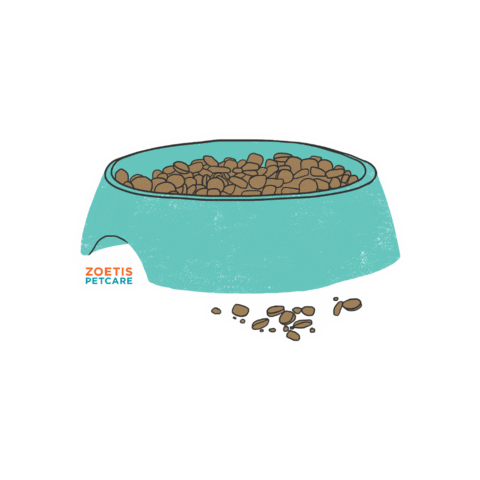 Z
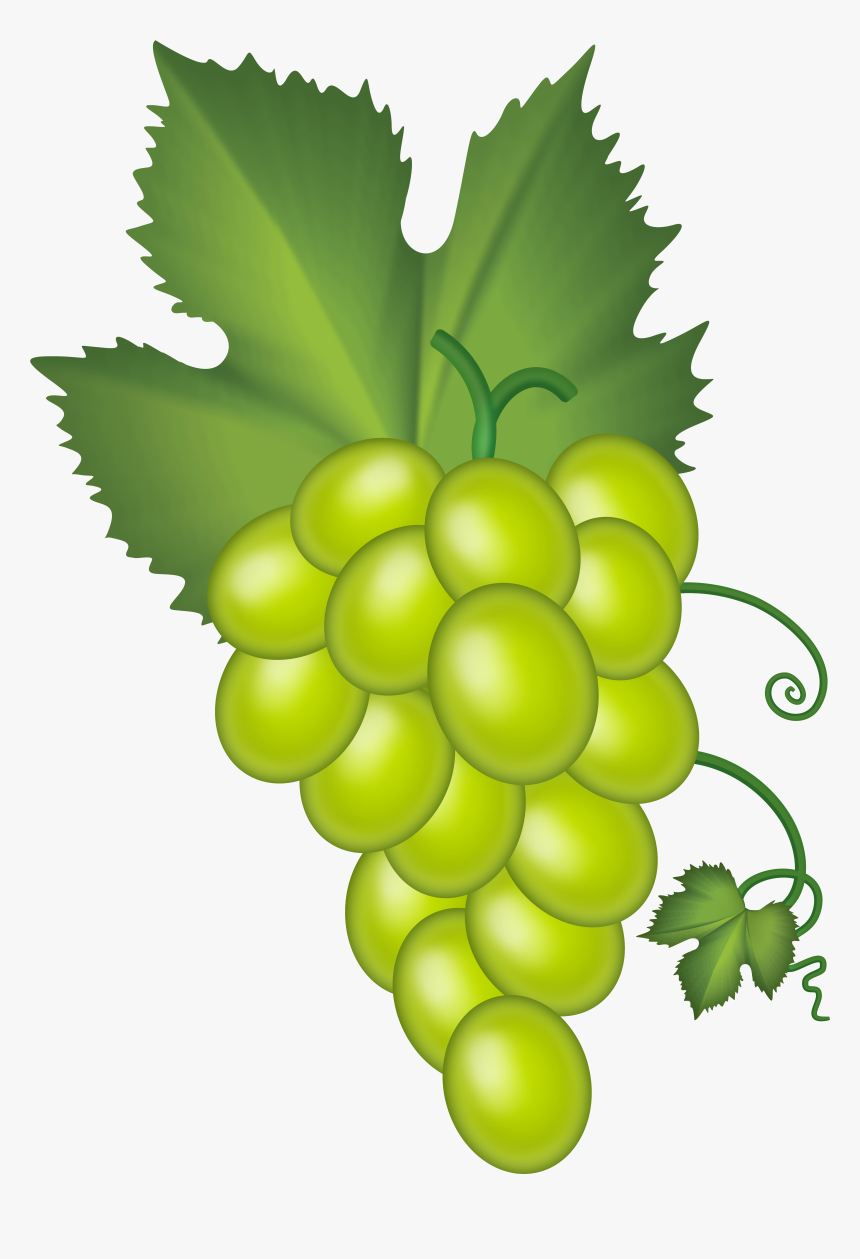 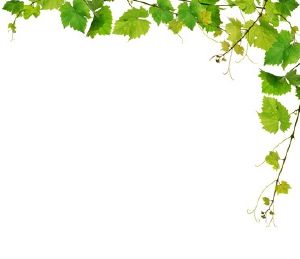 Individual work
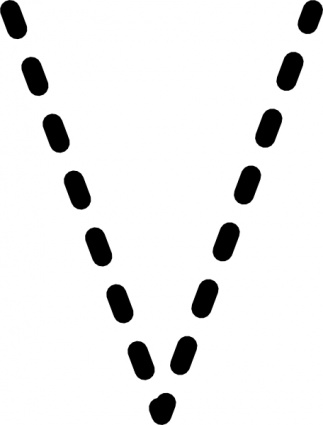 Trace all the letters
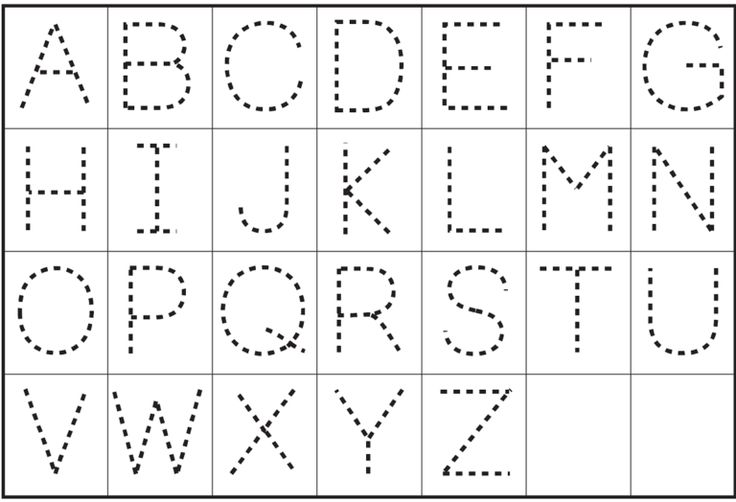 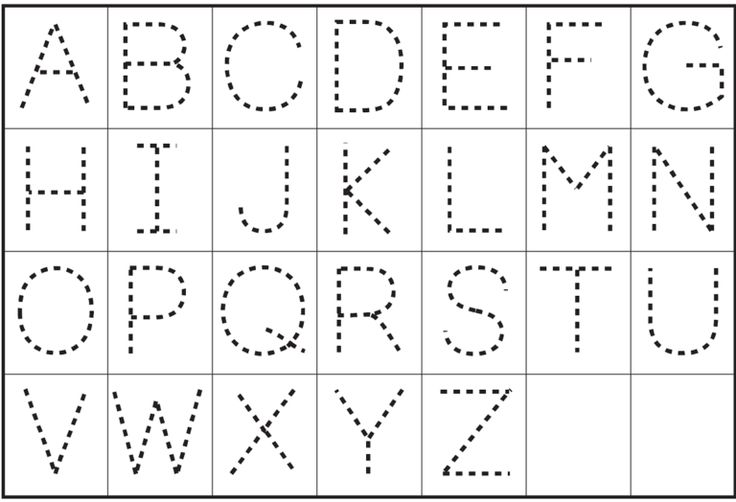 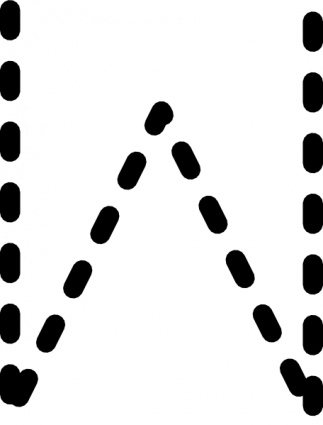 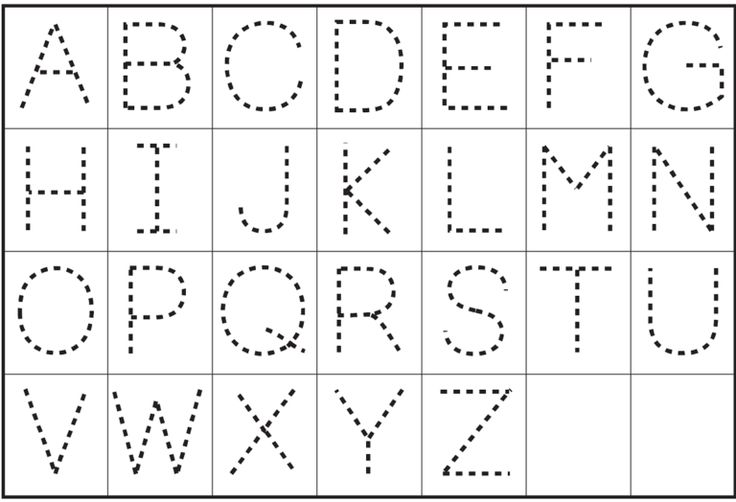 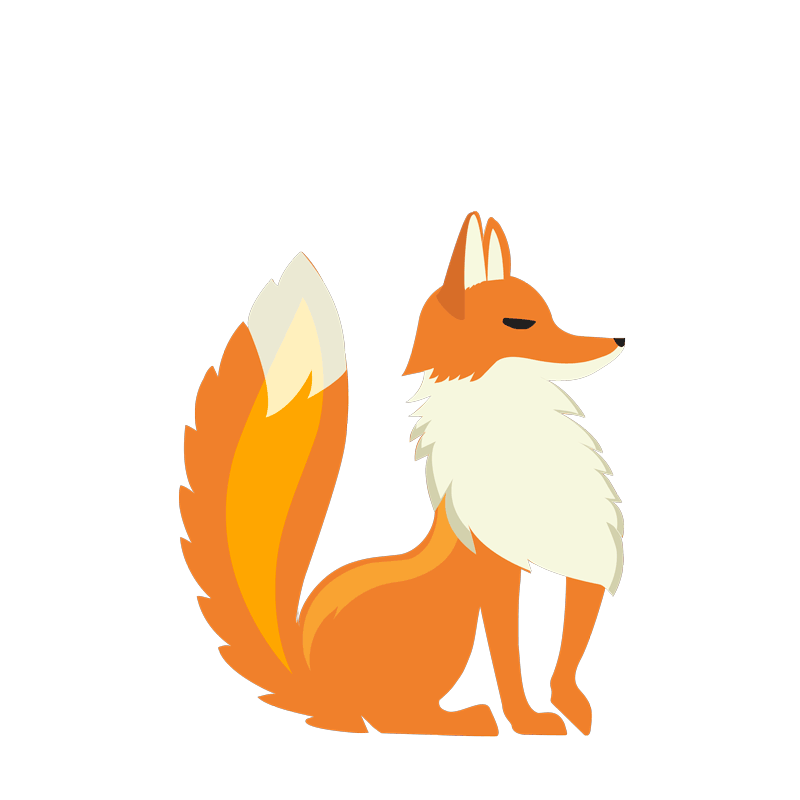 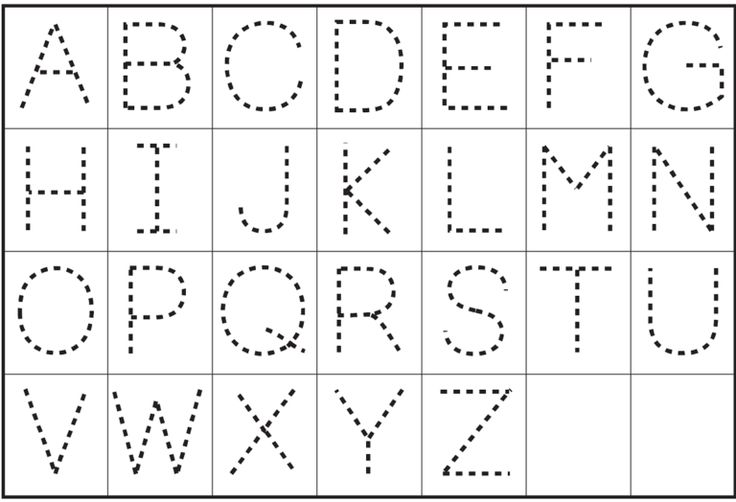 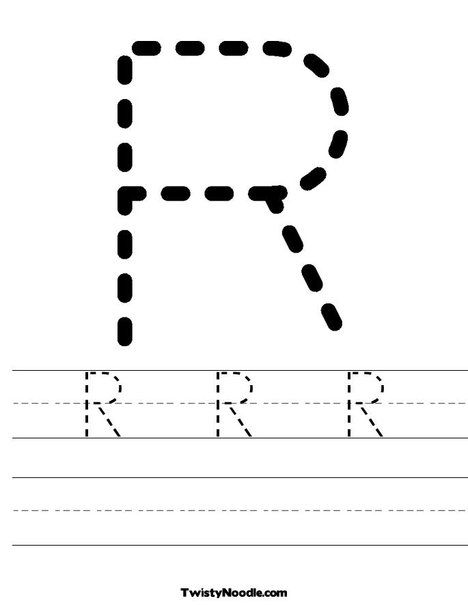 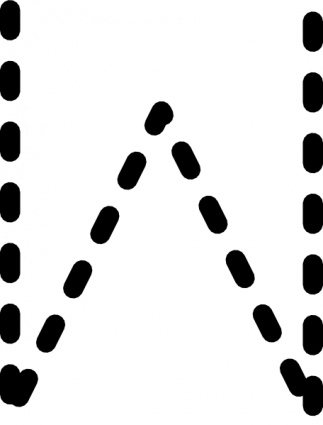 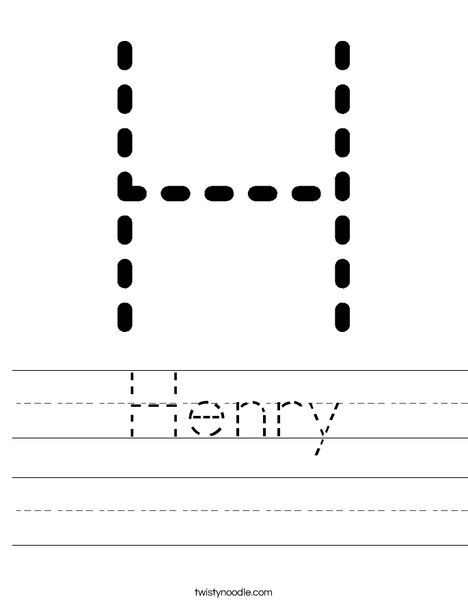 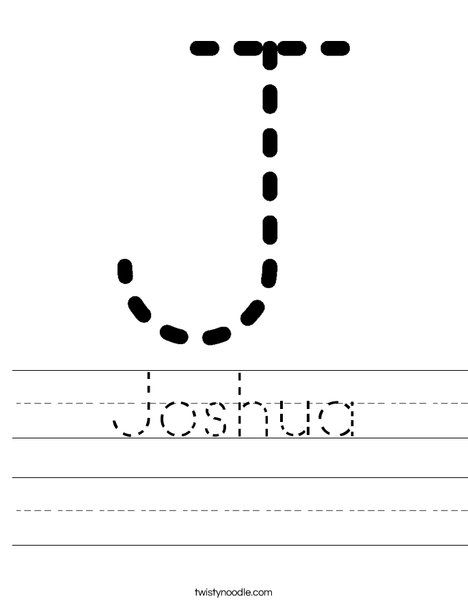 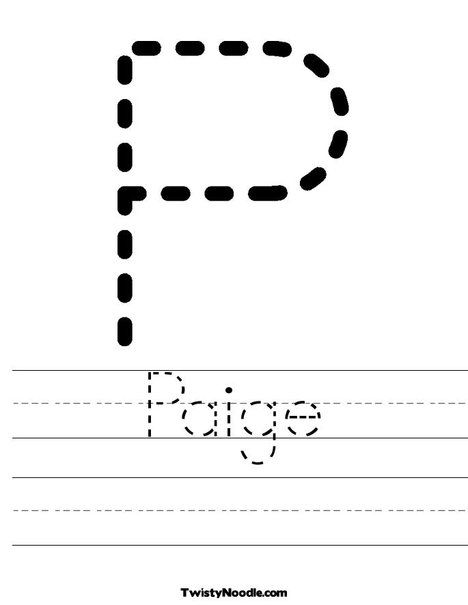 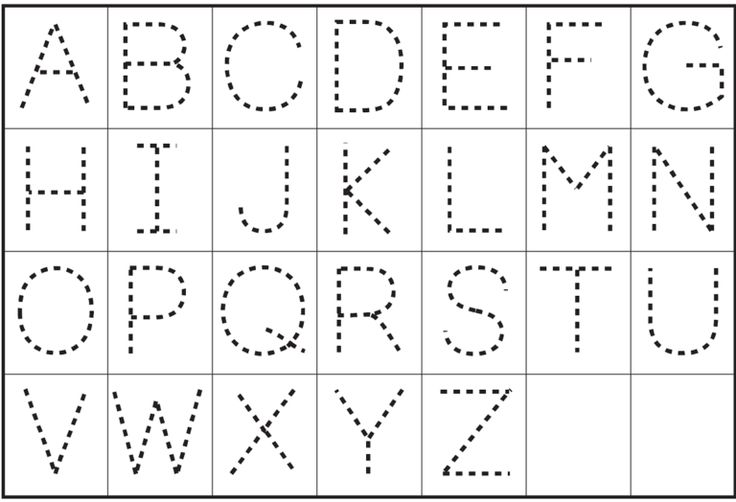 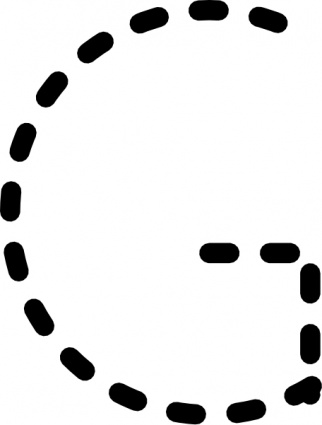 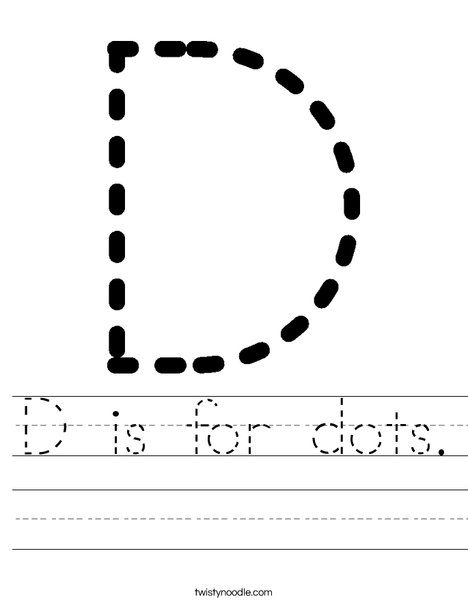 Read the alphabet and help the rabbit to eat the carrot
Rabbit, carrot and small letters
What are you see in the picture?
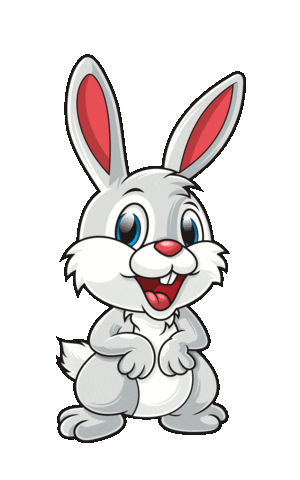 a
g
e
c
b
h
d
f
i
q
p
m
j
o
k
n
l
y
x
z
w
r
s
u
t
v
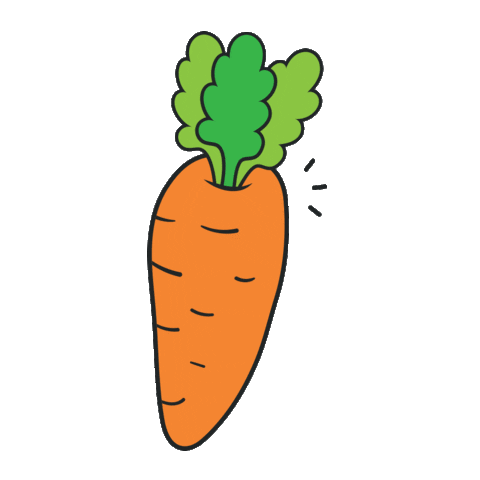 Pair work
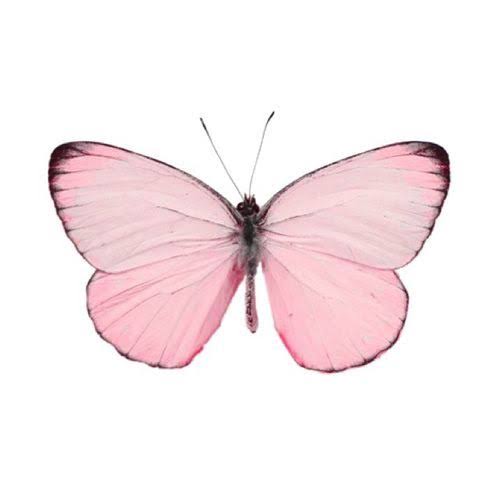 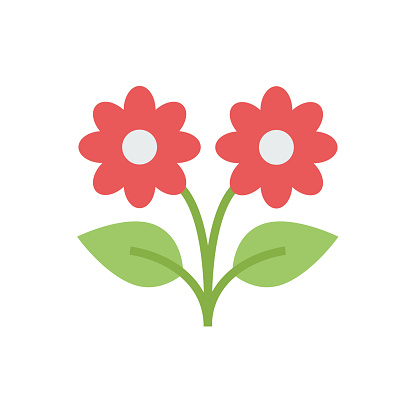 F
_
f
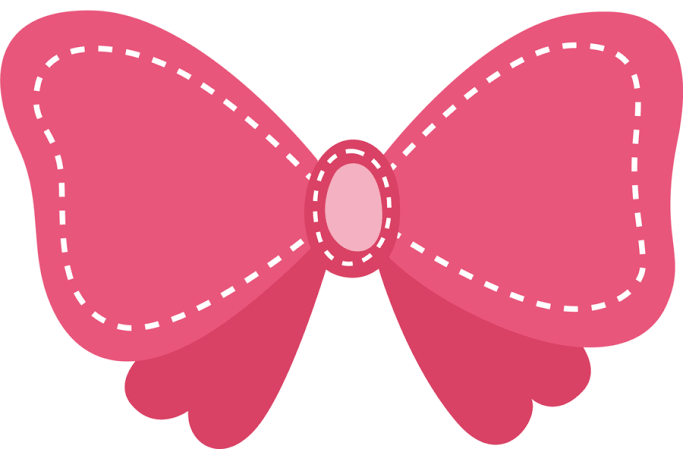 _
B
b
Q
_
q
Write the small letters
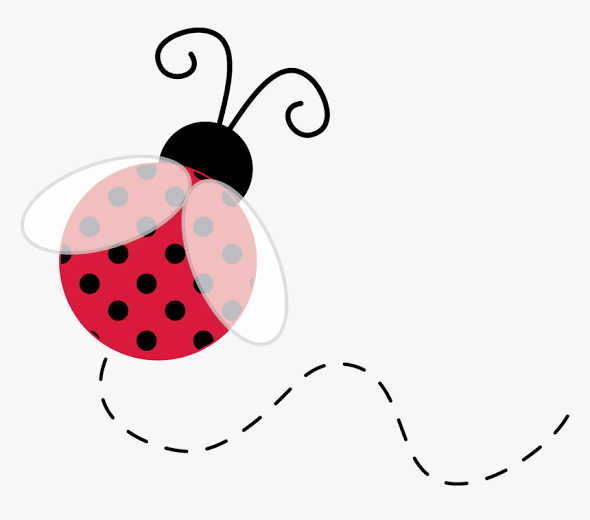 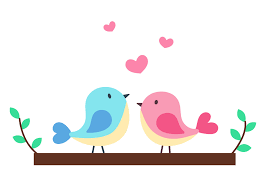 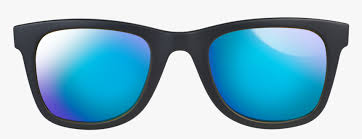 P
_
p
G
g
_
I
_
i
Let’s write the next letters
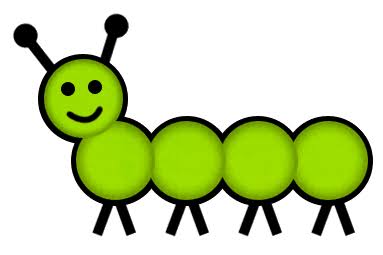 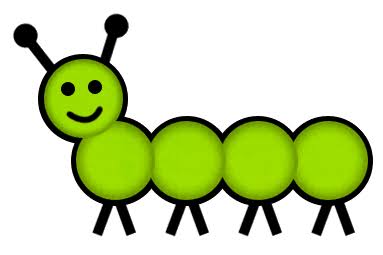 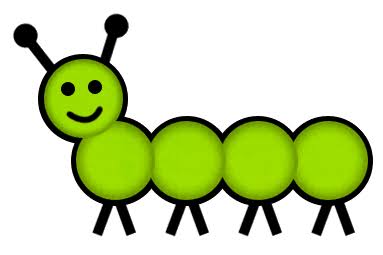 _
_
_
_
_
_
_
_
_
B
C
D
E
H
I
J
K
R
S
T
U
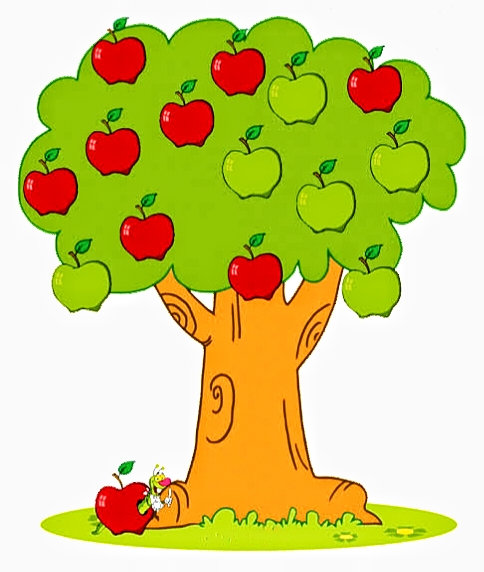 a
h
F
A
F
G
t
S
z
F
p
L
F
F
Let’s circle all the capital letter ‘ F ‘ s of a tree
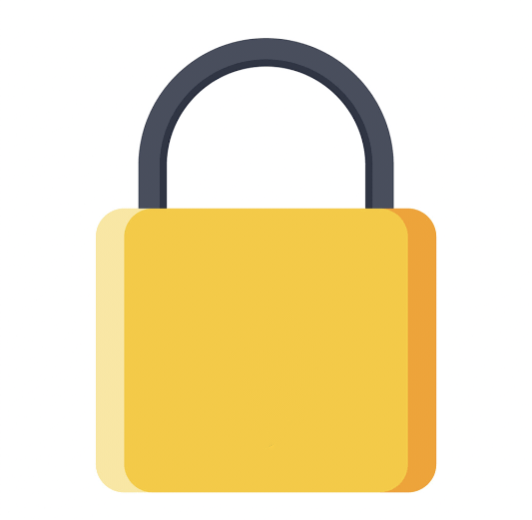 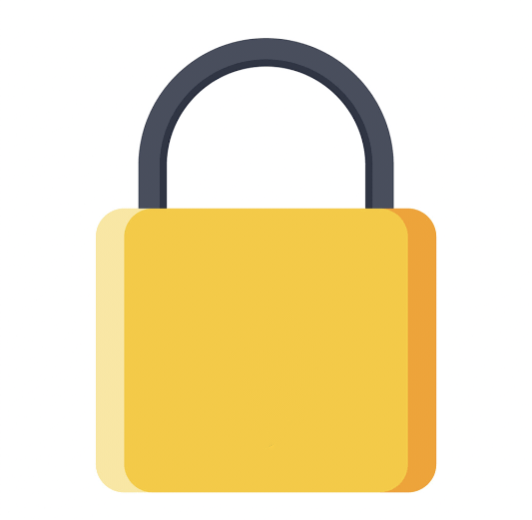 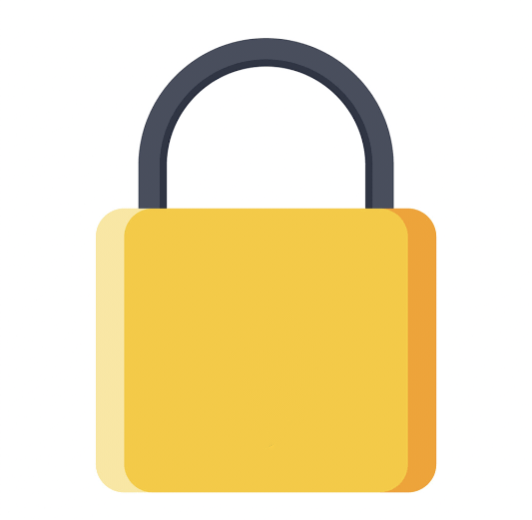 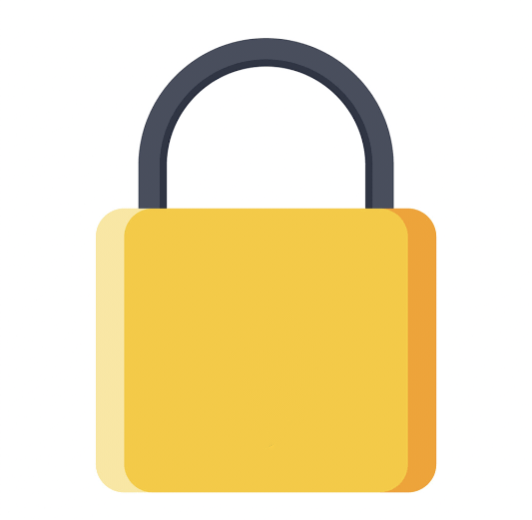 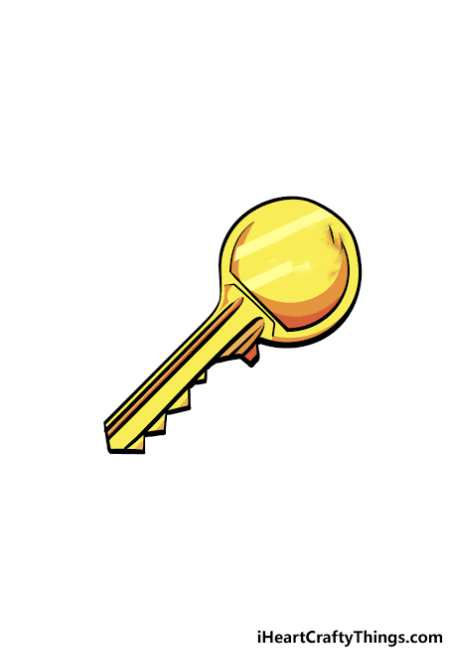 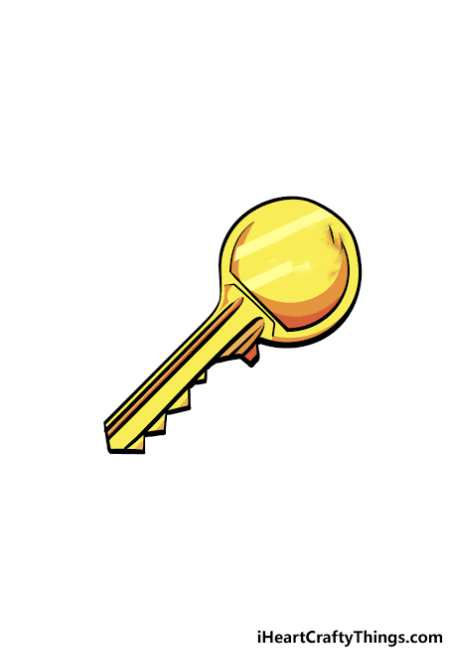 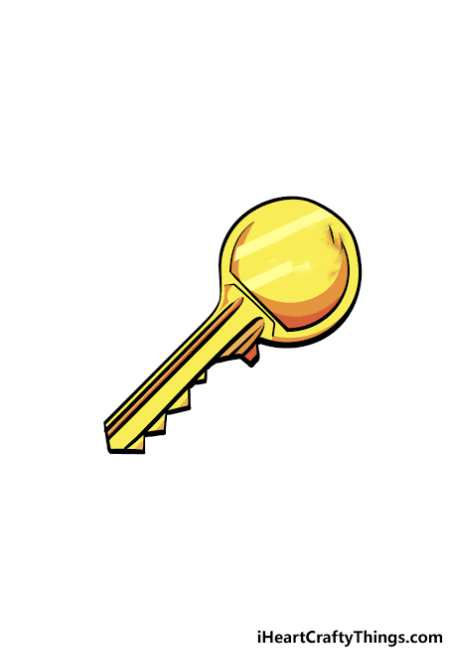 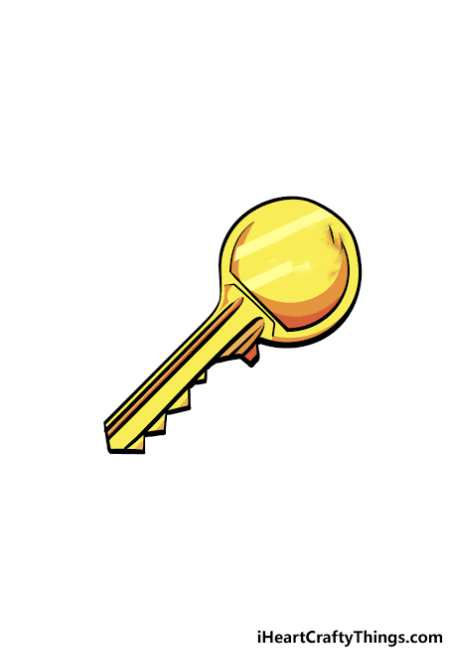 G
f
k
A
g
K
a
F
Find the same capital letter lock and match the same small letter key
Today it’s raining small letter ‘m’
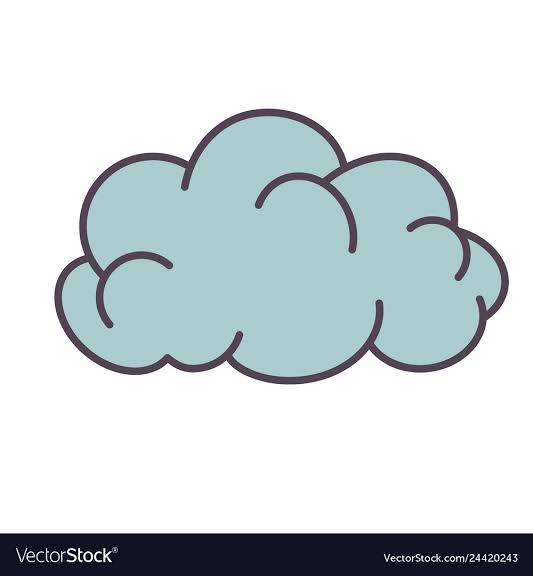 m
m
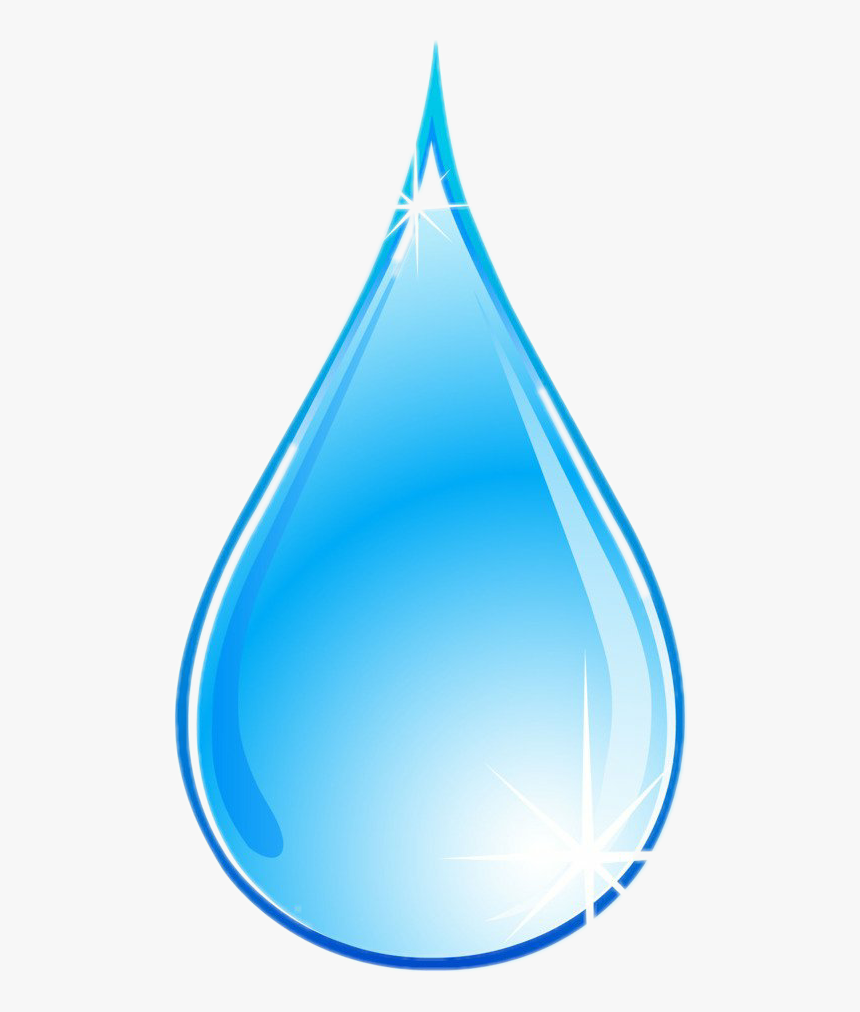 f
m
a
m
e
m
k
m
s
m
m
h
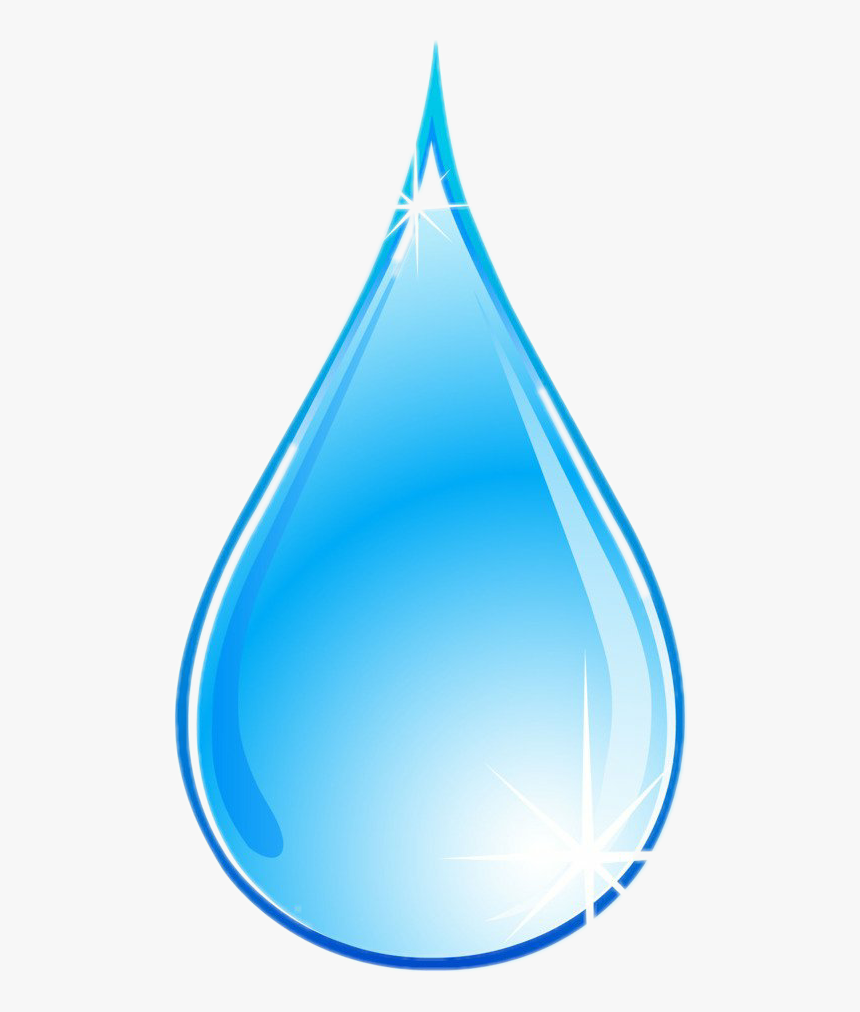 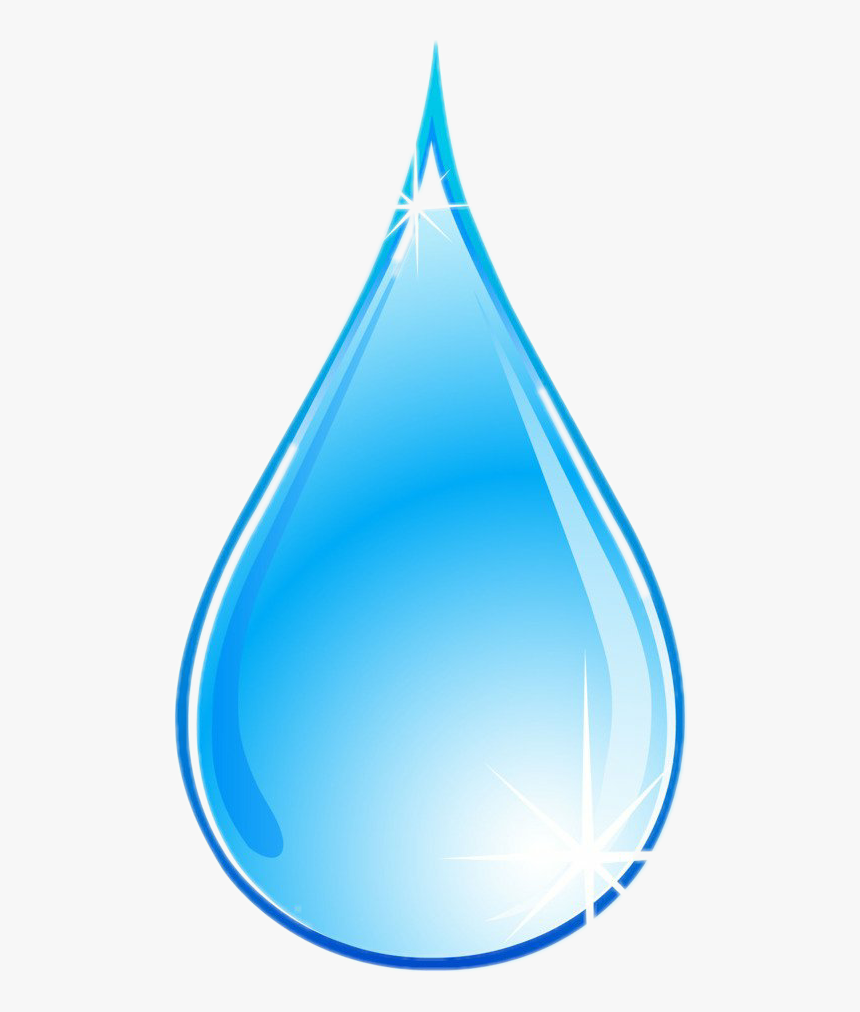 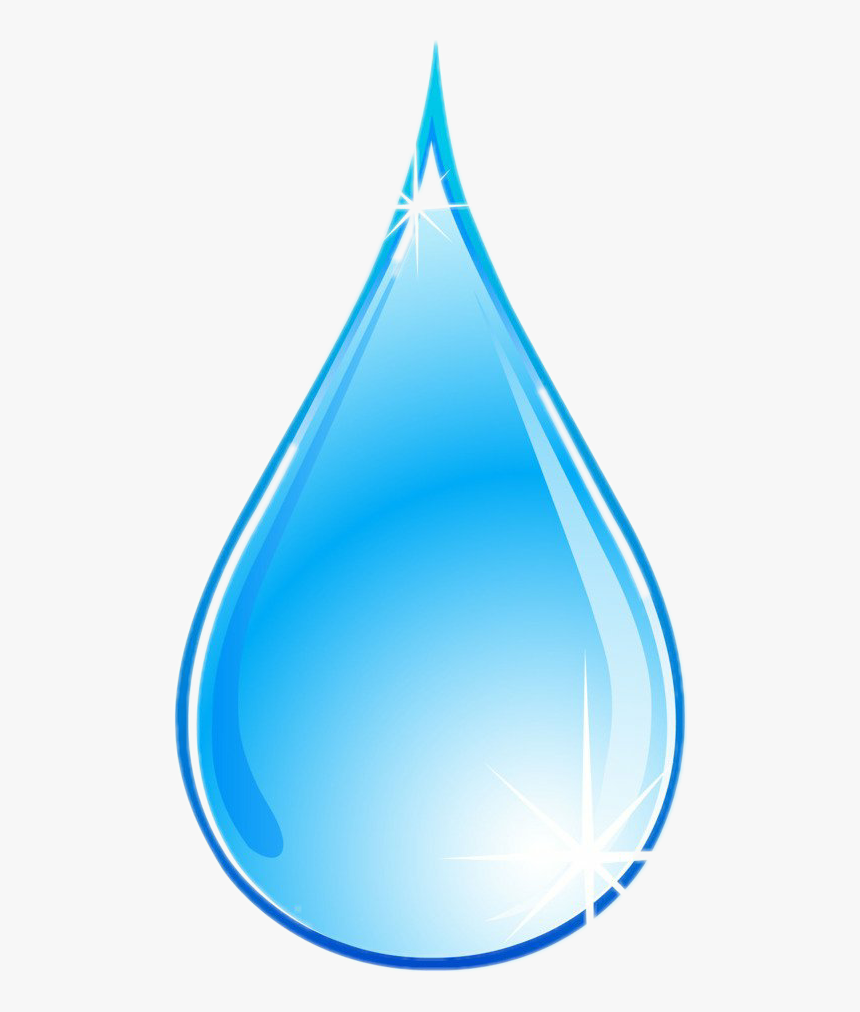 m
m
m
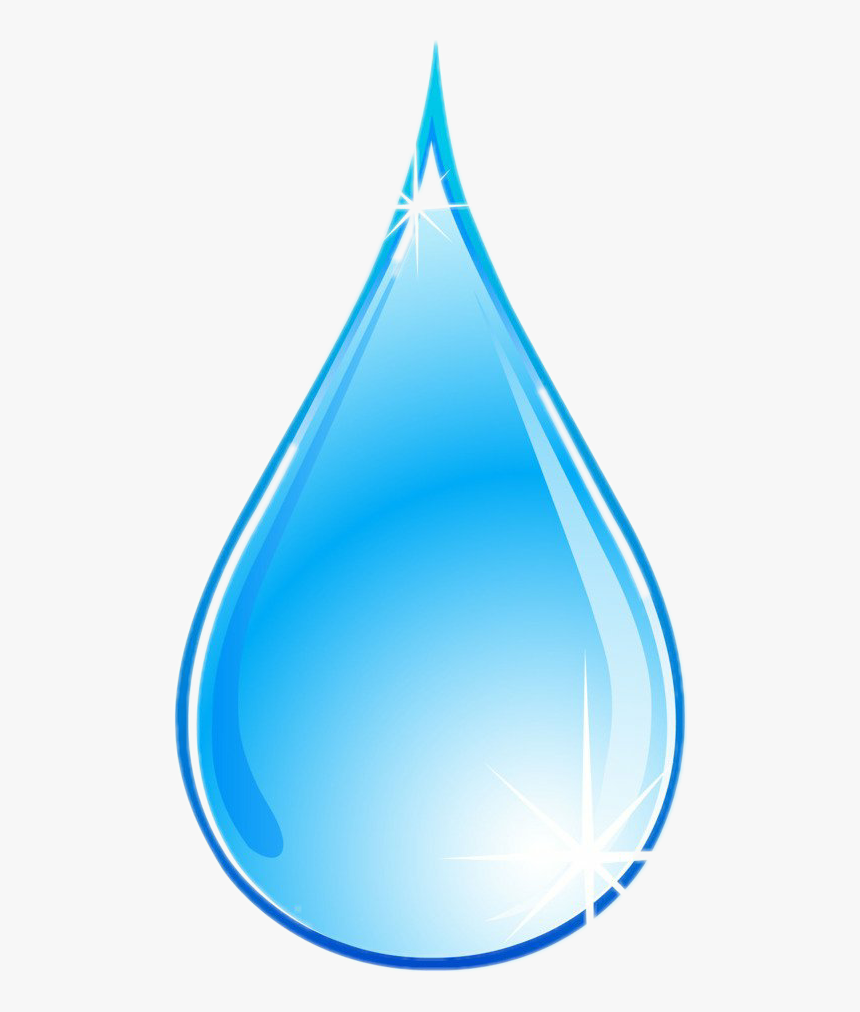 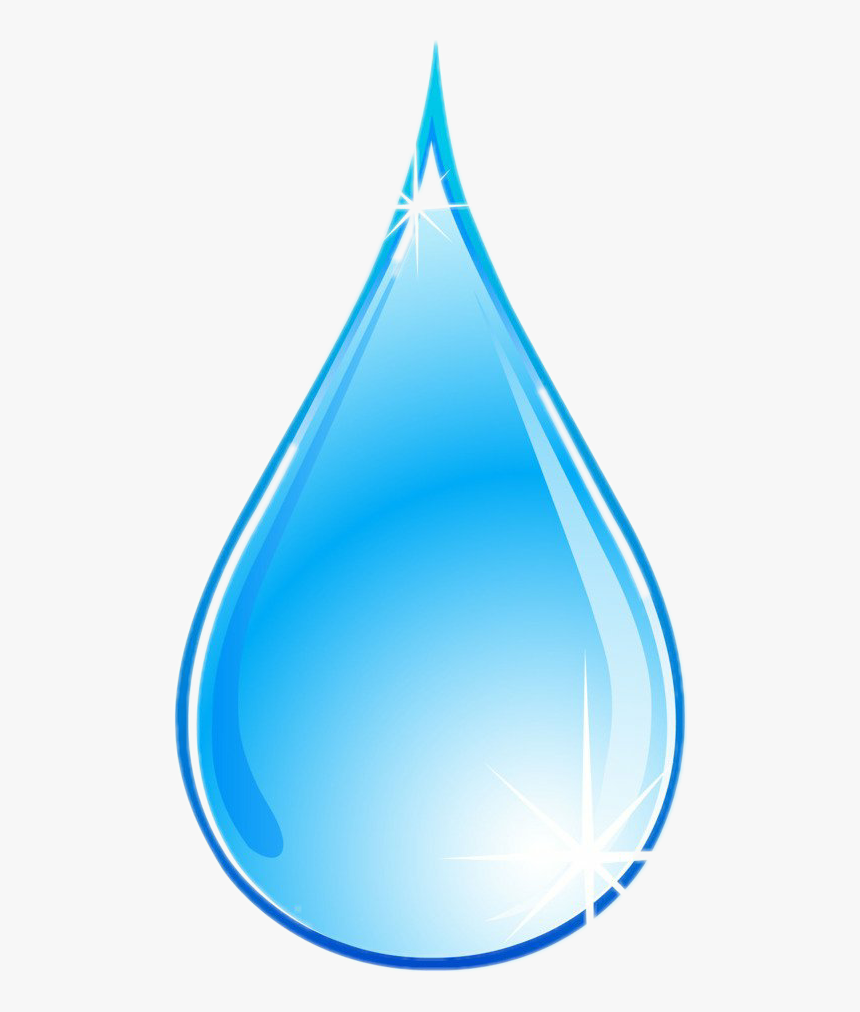 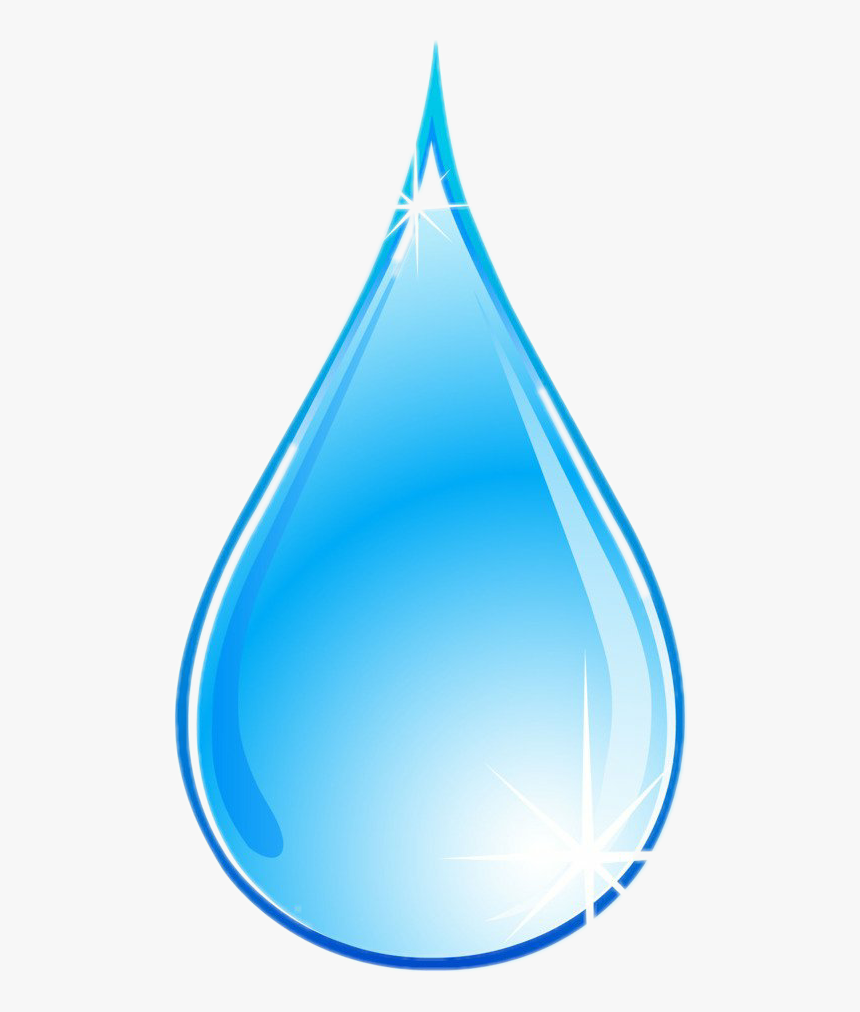 m
m
m
Connect  the dots from A to Z to complete the picture
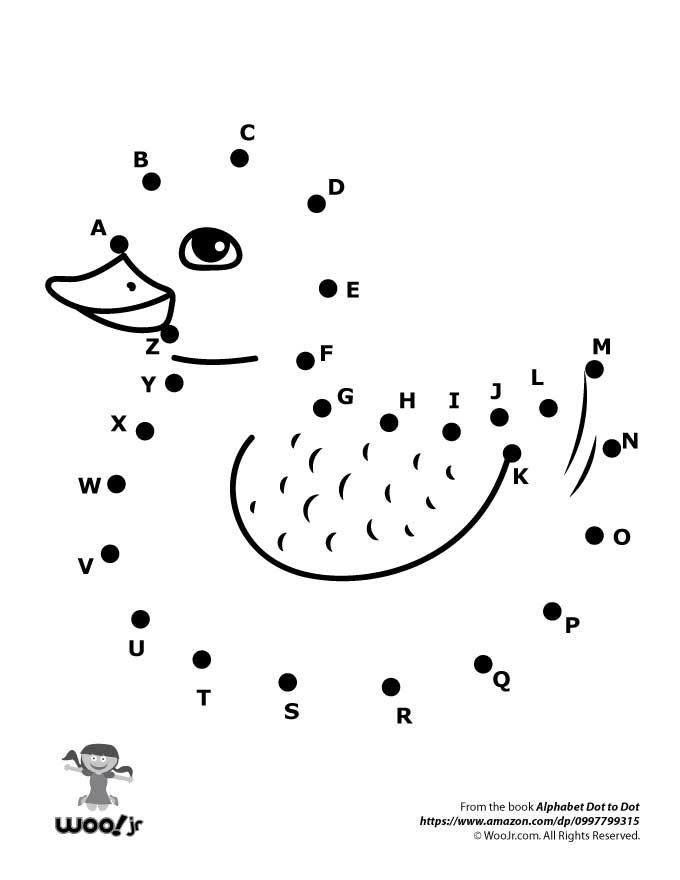 Group work
Join the dots
Circle the alphabet Aa
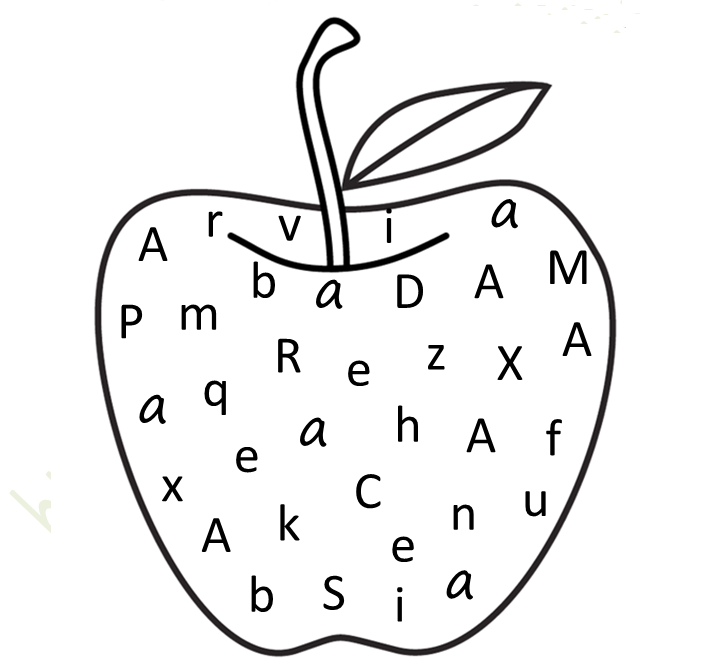 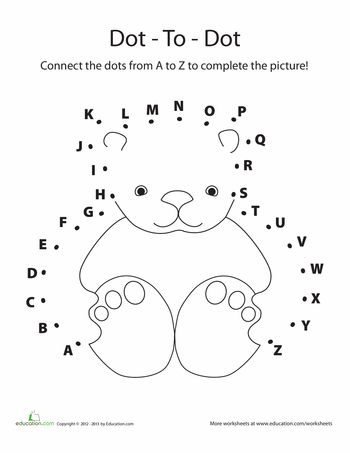 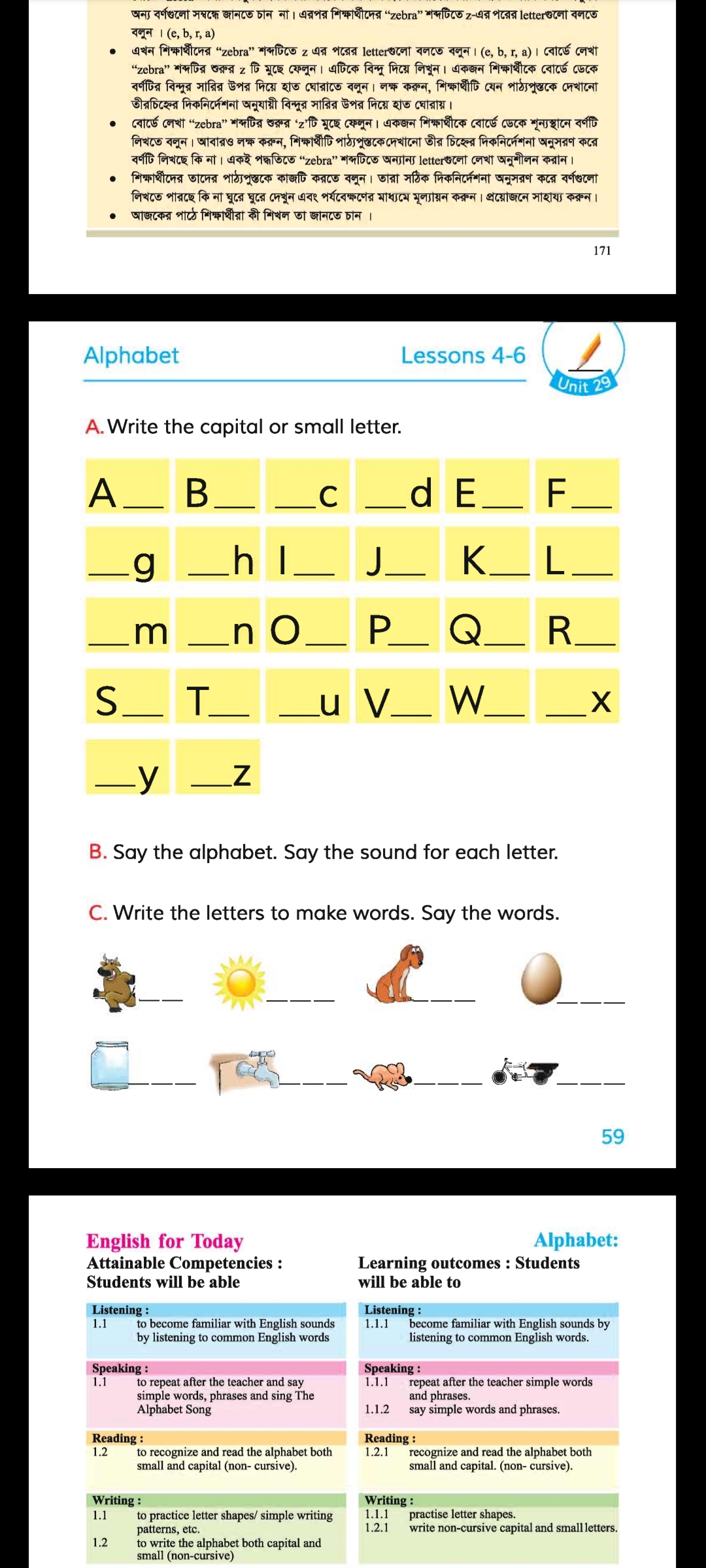 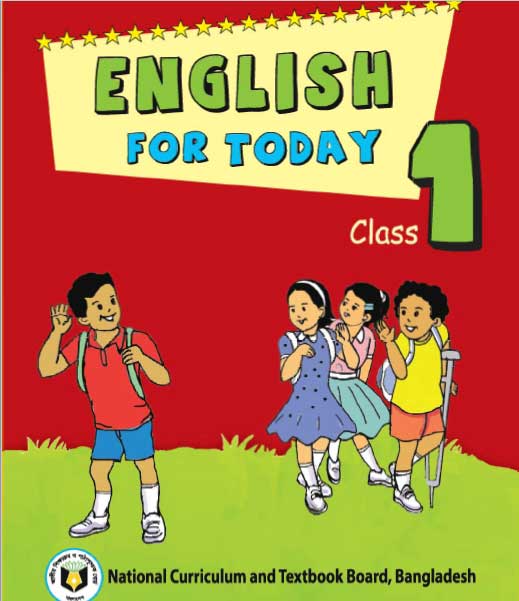 Open your English textbook
Page no- 59
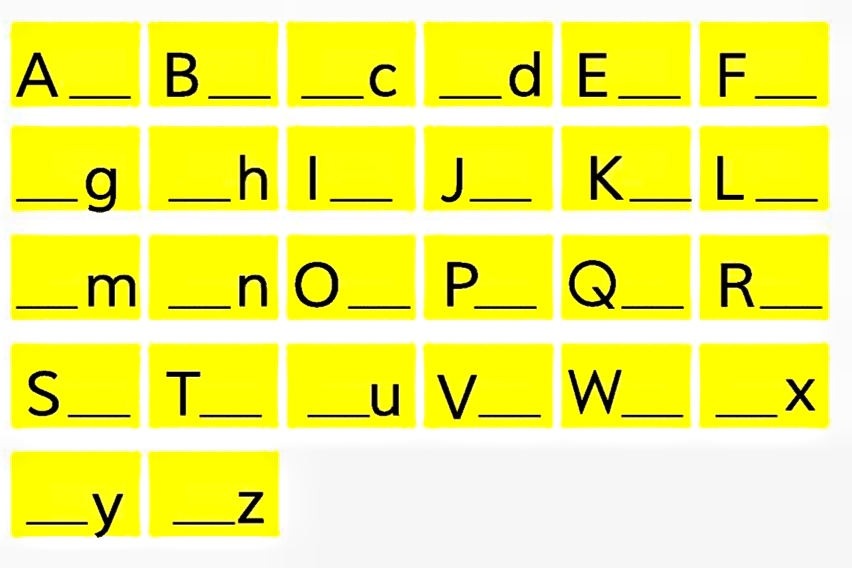 a
b
C
D
e
f
G
H
i
j
k
l
Write the capital and small letter
M
N
o
p
q
r
s
t
U
v
w
X
Y
Z
Evaluation
Finish the popcorn alphabet chart
A
B
C
D
E
F
G
H
I
J
K
L
M
N
O
P
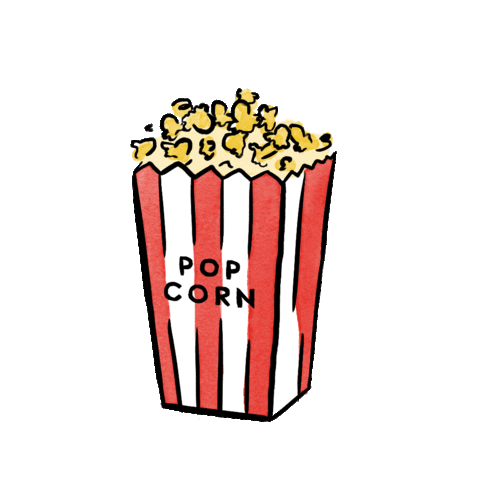 Q
R
S
T
U
V
W
X
Y
Z
Evaluation
Match capital letter with its small letter
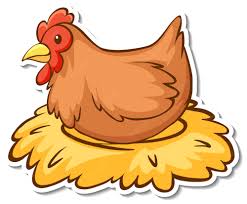 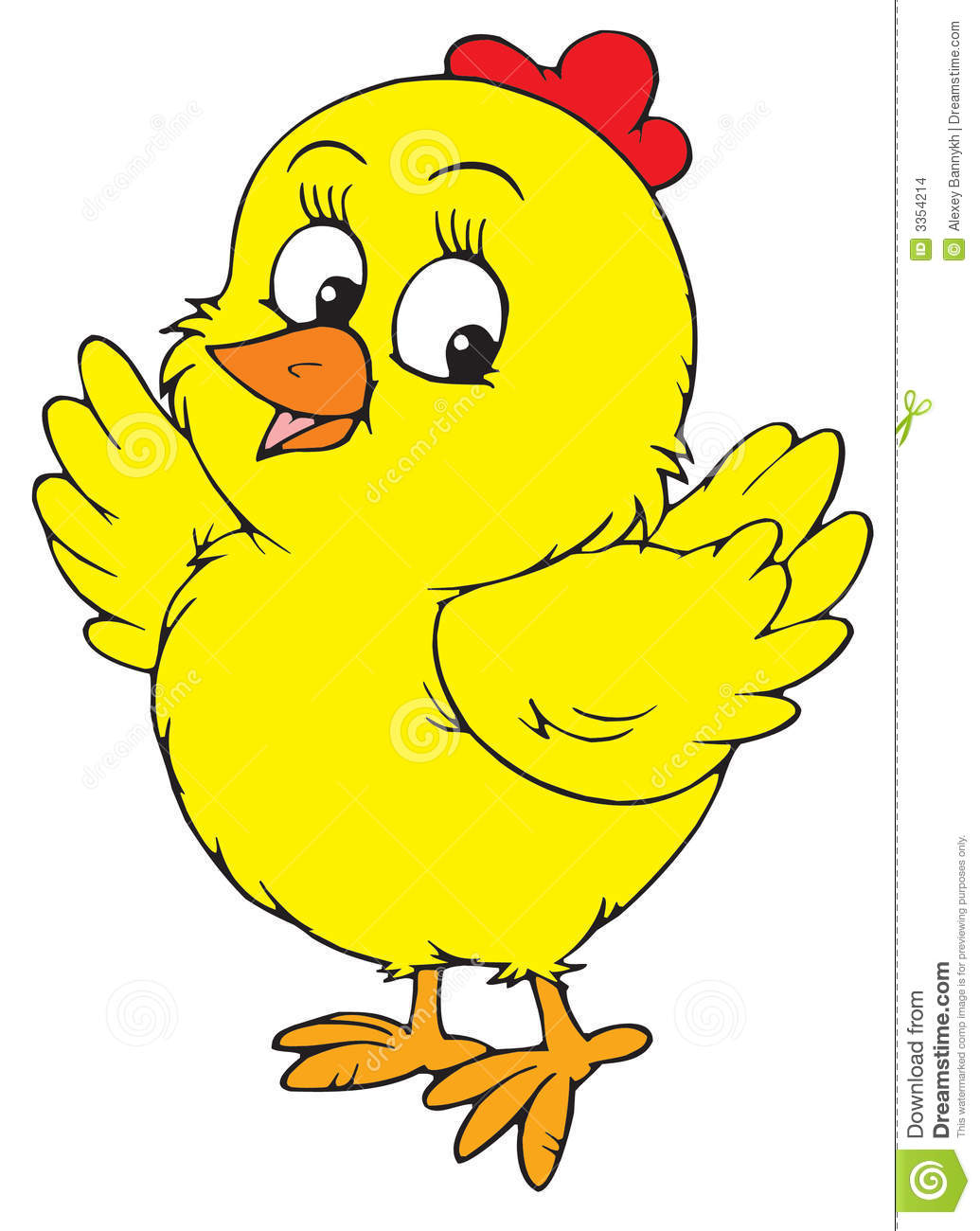 D
g
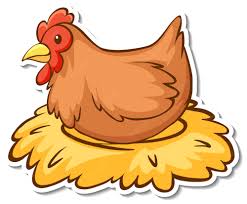 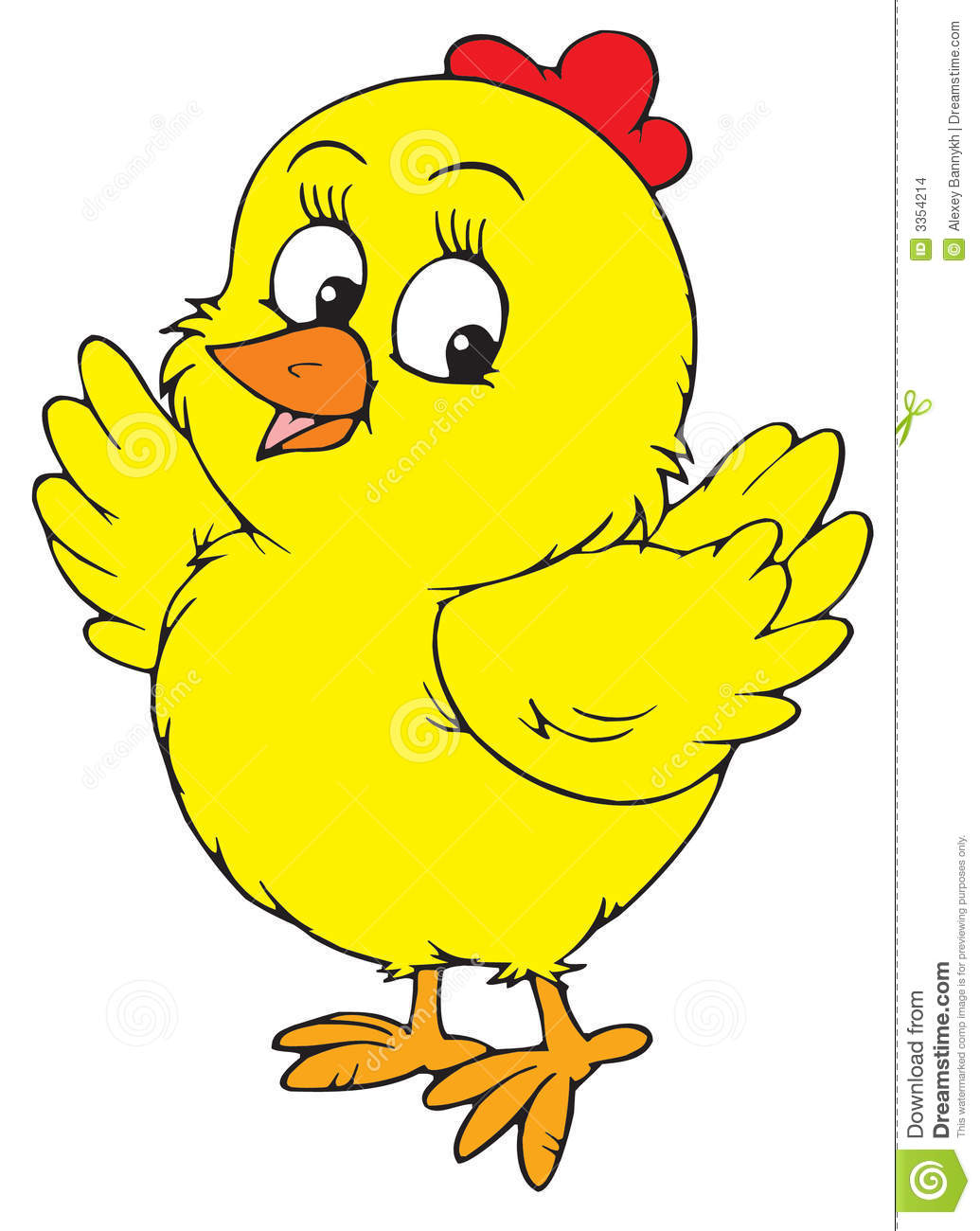 A
d
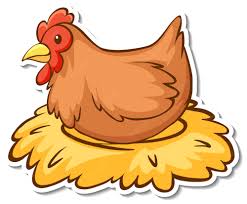 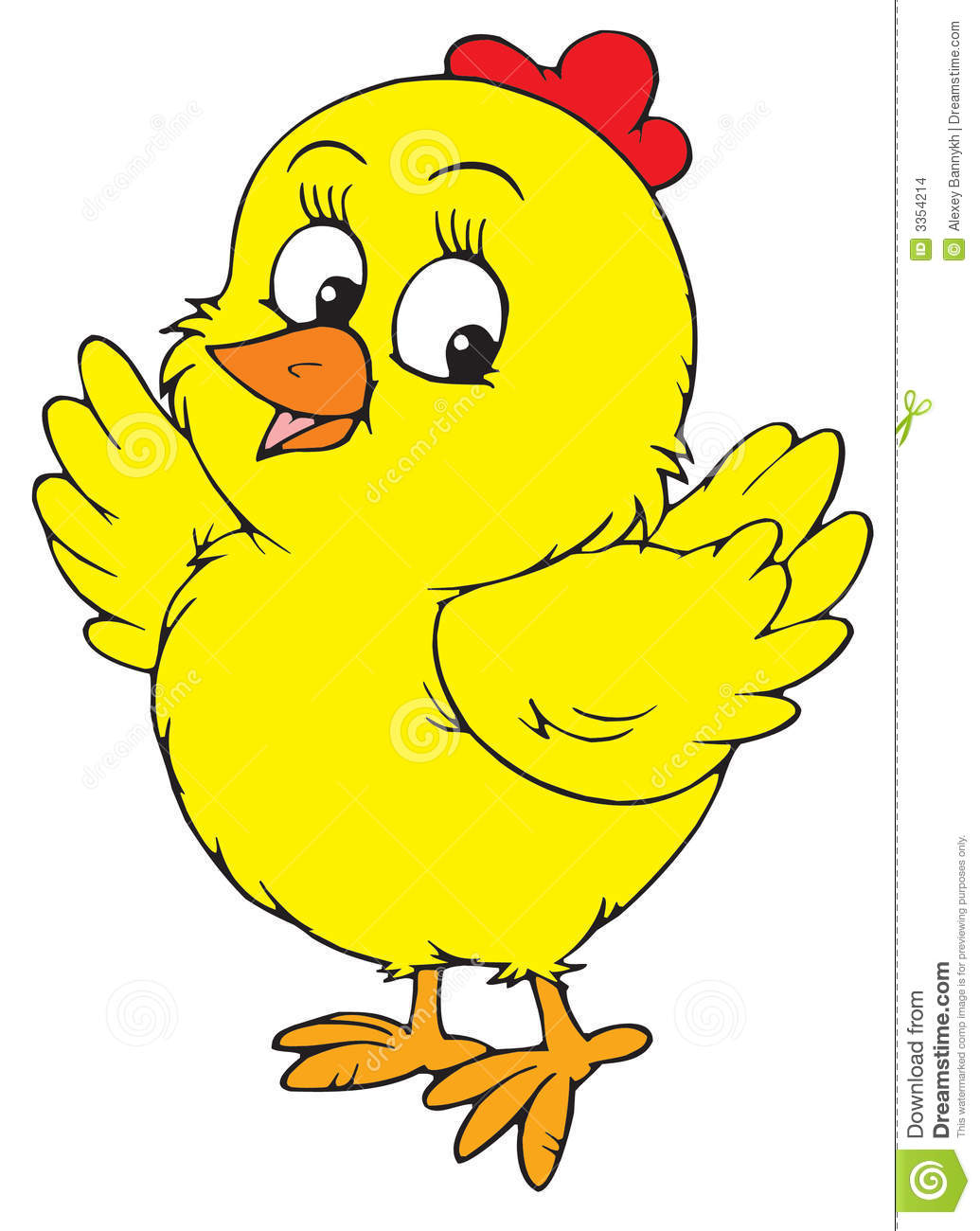 G
a
Task
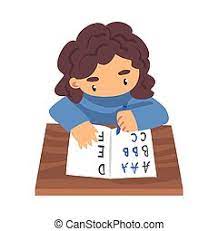 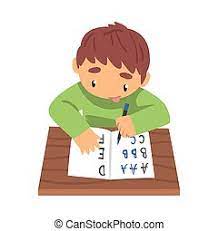 Write the alphabet both small and capital from your home.
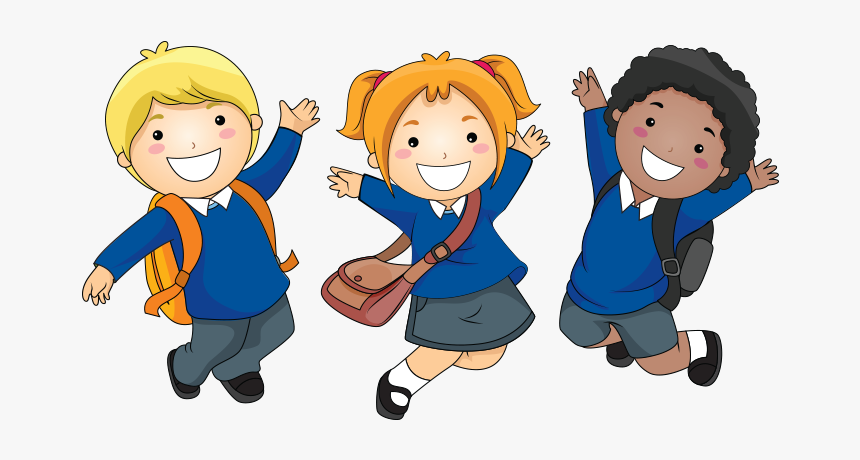 Goodbye, teacher.
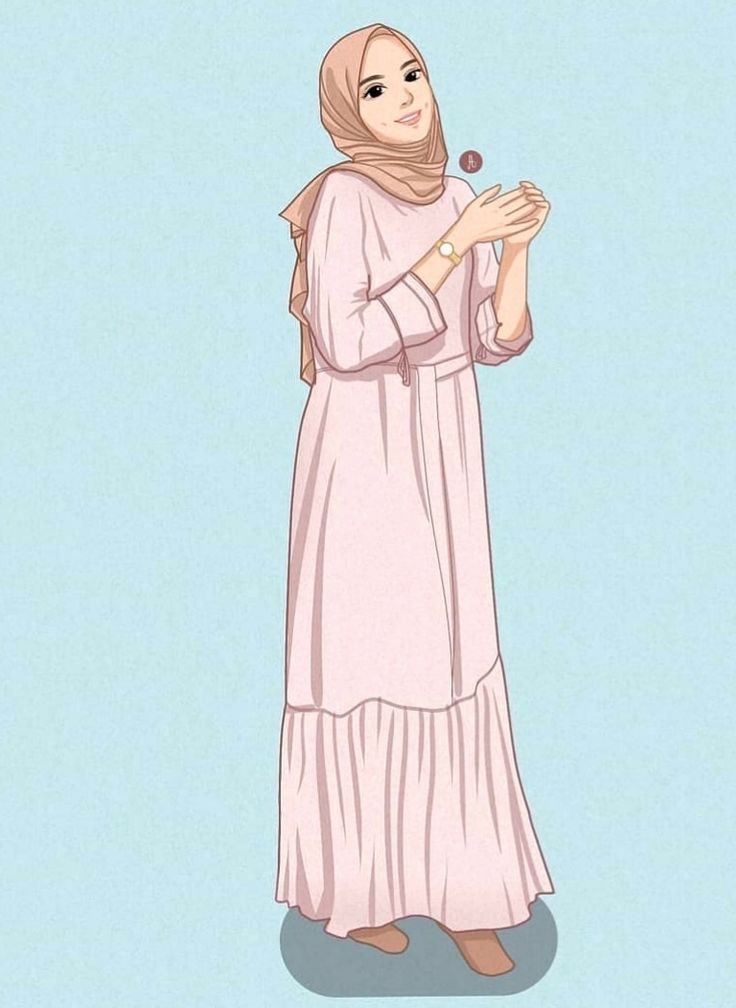 Goodbye, students. See you next class.